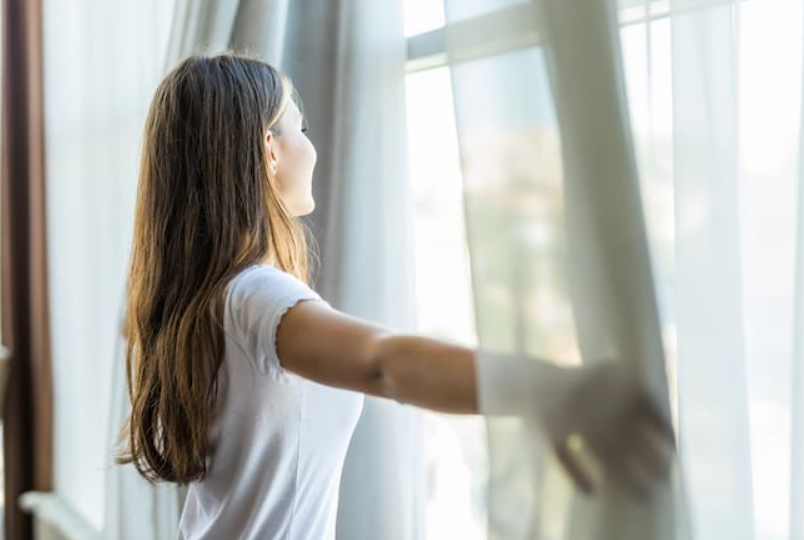 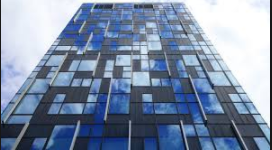 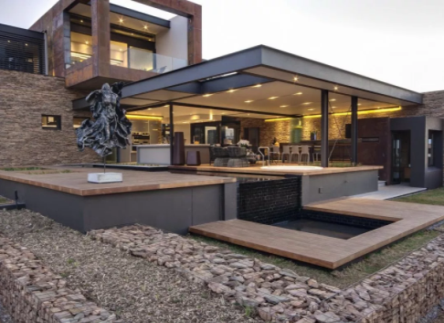 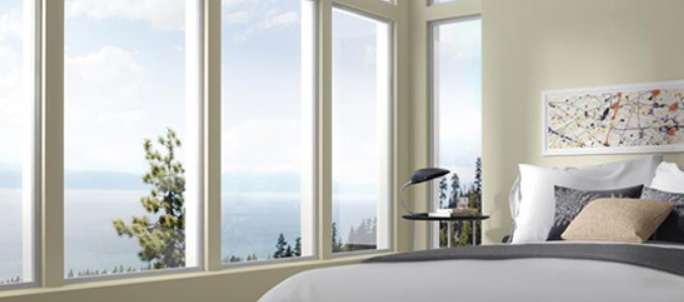 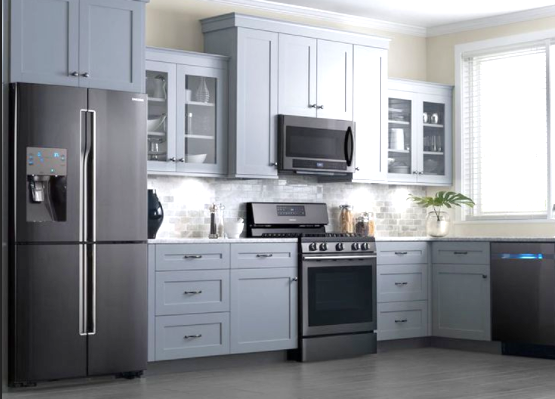 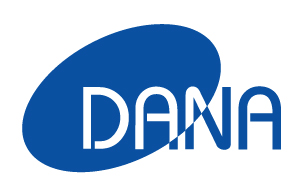 DANA KOREA CO., LTD
YOUR BEST CHOICE FOR YOUR BUSINESS PARTNER
Address : 2F, 88-10, WORLDCUP BUK-RO 6-GIL, MAPO-GU,
                  SEOUL, KOREA(ZIP:03993)
 TEL : +82-2-3143-4070 / FAX : +82-2-3143-4233
 E-MAIL : sales@danakorea.com
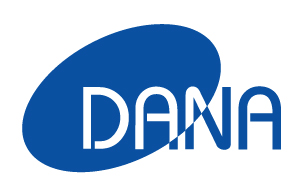 DANA KOREA CO., LTD
* Contents
I. Dana Korea History
II. Production Process of Insulation Film
III. Solution of Our Products(Insulation Film)
IV. Products – EZI Sheet & WaTouch Film
IV-1-1. Product 1. EZI Sheet - Introduction
IV-1-2. Effects(Over all) _ EZI Sheet
IV-1-3. Tests _ EZI Sheet
A. Heat Shielding Effects
B. Window Condensation prevention
C. OTHERS
IV-1-4. How To Use(Installation) _ EZI Sheet
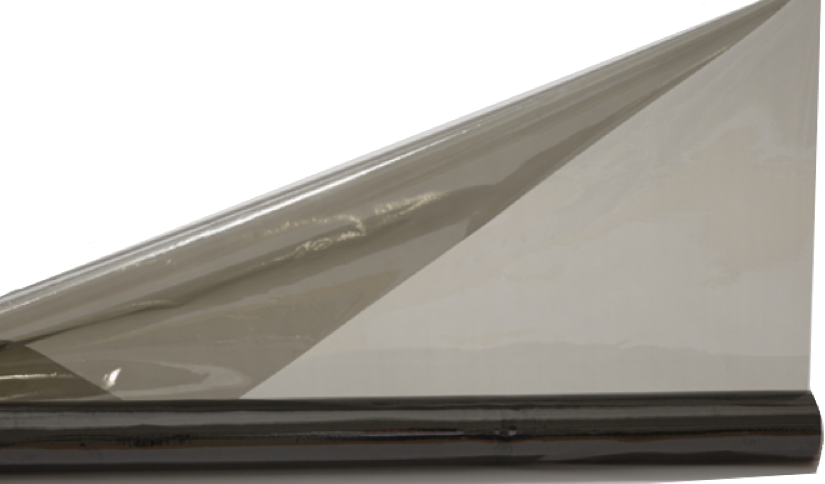 IV-2-1. Product 2 – WaTouch Film - Introduction
IV-2-2. Effects & Tests _ WaTouch Film
A. Heat Shielding Effects & Window Condensation Prevention
B. OTHERES
IV-2-3. How To Use(Installation) _ WaTouch Film
V. Produced SIZES
VI. Business Area
VII. Test Reports
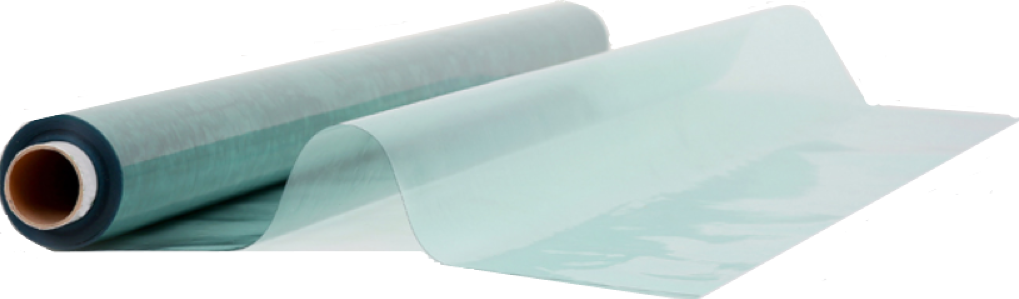 VIII. Our Abroad Partners
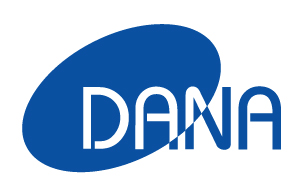 DANA KOREA CO., LTD
I. STEPS OF DANA KOREA
    1998  Established Sunshine trading
     2000  Open an office in Jakarta & Mumbai 
     2002  Change the company name to Dana Korea Co. Ltd.
               Starting the business with Middle east country
     2003  Open an office in Karachi office
     2006  Open an office in Egypt
     2011  Sales  achievements US$30,000,000
     2014  Set up Coil Center in Jakarta of Indonesia 
               PT Danakorindo Jaya(Capital: US$6,300,000)
               Set up Golden Age World Co  Ltd. (Capital : US$ 500,000)
     2021  It will be getting sales achievements US$50,000,000
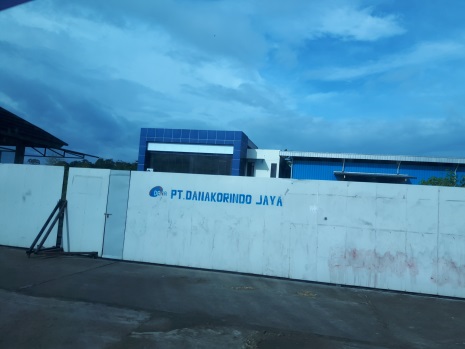 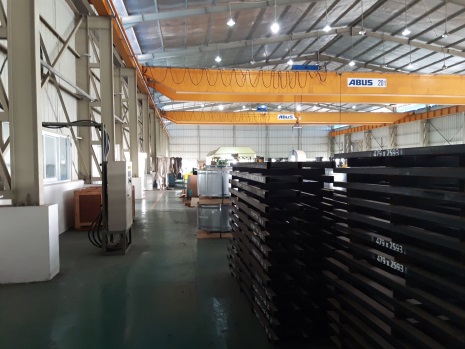 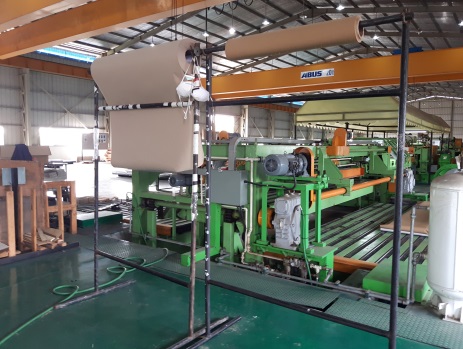 PT Danakorindo Jaya in Indonesia.
II. Production Process of Insulation Film,
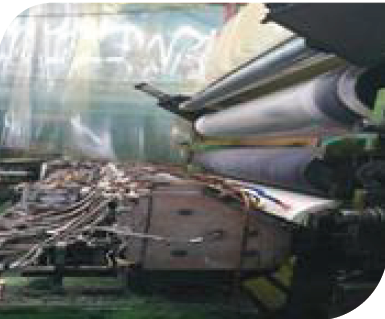 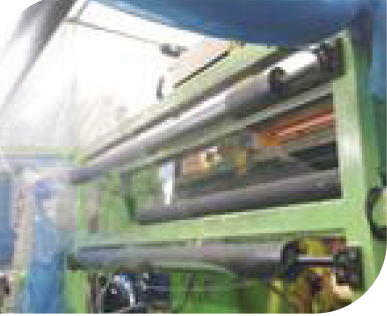 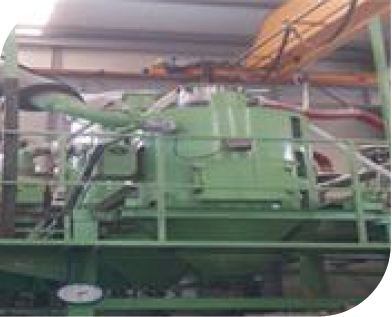 Raw material combination
Molding / Rolling
Drying
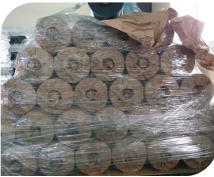 Finished products
DANA KOREA CO., LTD
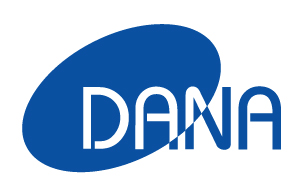 III. Solution of Our Products(Insulation Film)
During summer and winter season, films and air caps are used on the window to insulation heat from coming in(summer) or going out(winter). But, what customers really want is product that easy to DIY and efficient to install. That is why Dana Korea is presenting our product. Our products are a nano heat blocking sheet/film that needs only water to be attached itself to the window. By using water as ad adhesive(glue), our products are easy to reuse without wear out.
IV. Products – EZI Sheet & WaTouch Film
IV-1-1. Product 1. EZI Sheet - Introduction
1) The name of ‘EZI Sheet’ is came from the idea of ‘easy to attach’.
    This ‘EZI Sheet’ is mainly used as DIY at home, without expert.
2) EZI Sheet is composed with ‘PVC + Nano Ceramic(ATO + CTO)’.
3) This EZI Sheet protects the UV rays simultaneously blocks the heat and 
     keep cool indoor.
4) The main color of EZI sheet is Green with transparency.
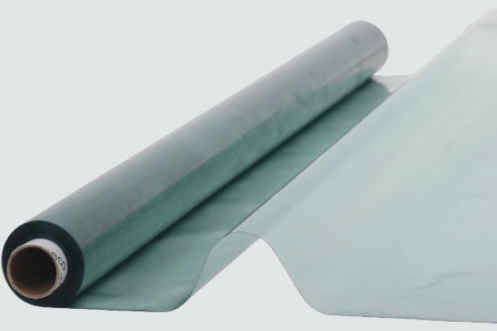 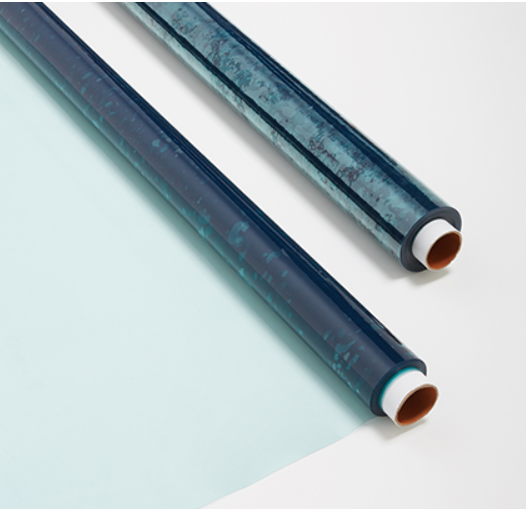 <EZI Sheet picture>
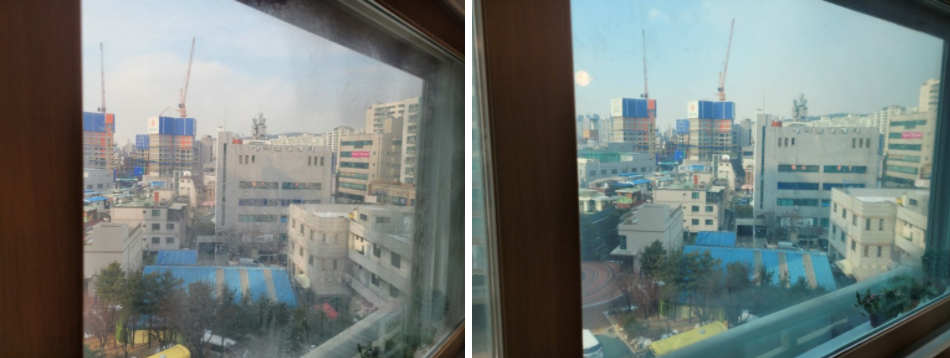 <Without EZI Sheet Attached>                                                                     <With EZI Sheet Attached>
DANA KOREA CO., LTD
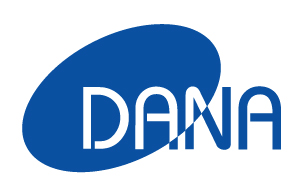 IV-1-2. Effects(Over all) _ EZI Sheet
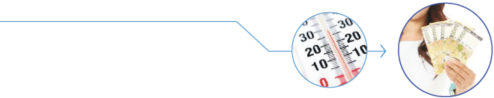 Reducing air-conditioning energy cost
       By blocking the heat and cold at the window
Efficient cooling/heating
Saving 
electricity costs
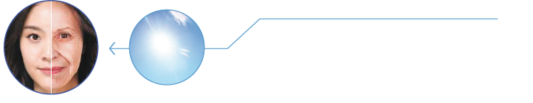 2. Preventing skin aging & discoloration
     Blocking UV prevents skin from diseases &
     furniture discoloration.
UV protection
Prevention of 
skin aging
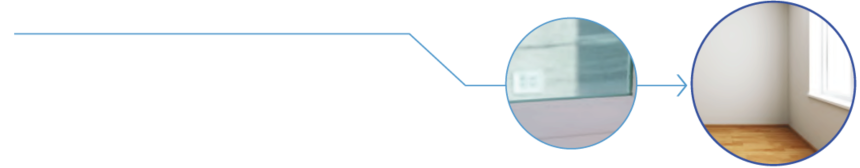 3. Decreasing condensation and mold
     Maintaining freshness by decreasing moisture
     which causes respiratory disease.
Decrease condensation
Mold reduction
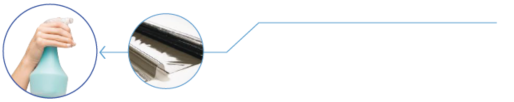 4. Easy to DIY
     Attached only by water. Wrinkle free.
Semi-permanent use
Saving labor costs,
Simple attachment
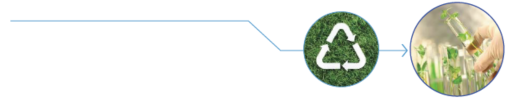 5. Superior performance
     It is semi-permanent or reusable, and completed 
     shatter-resistant prevention tests for various hazardous 
     substances.
Reusable
No harmful substances
DANA KOREA CO., LTD
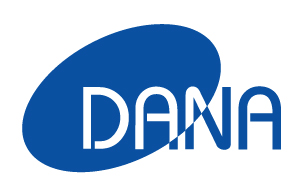 IV-1-3. Tests _ EZI Sheet
A. Heat Shielding Effects
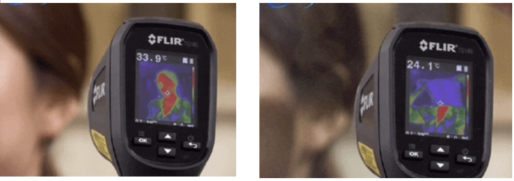 <Without EZI Sheet Temperature>                                                         <With EZI Sheet Temperature>
* There is around 10˚ C difference, depending on existence of EZI Sheet.
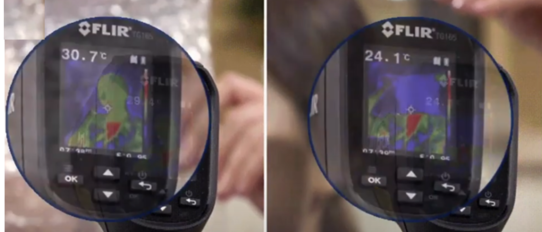 <With Bubble Wrap Temperature>                                                         <With EZI Sheet Temperature>
* There is around 6˚C difference, depending on existence of EZI Sheet.
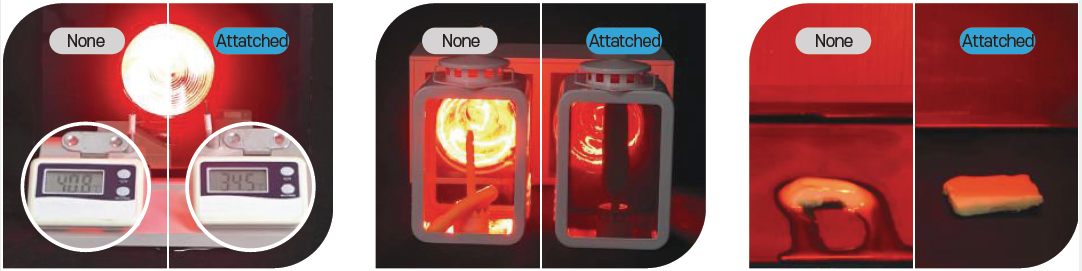 * Differences of result, depending on existence of EZI Sheet.
DANA KOREA CO., LTD
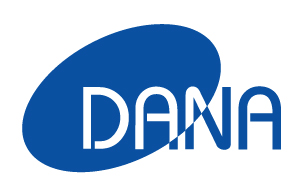 B. Window Condensation prevention
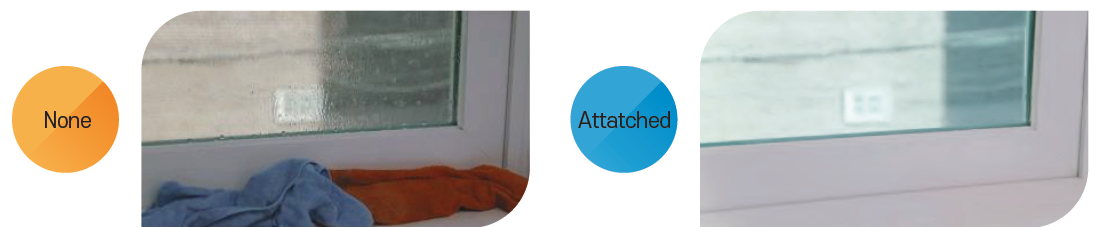 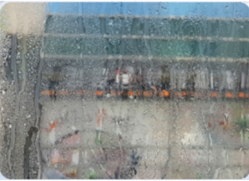 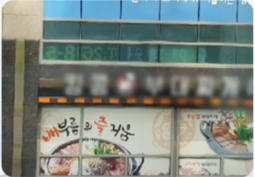 VS
<Window without EZI Sheet>                                                                       <Window with EZI Sheet>
C. OTHERS
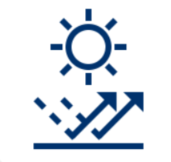 UV
98%
- EZI Sheet blocks over 98% of UV rays.
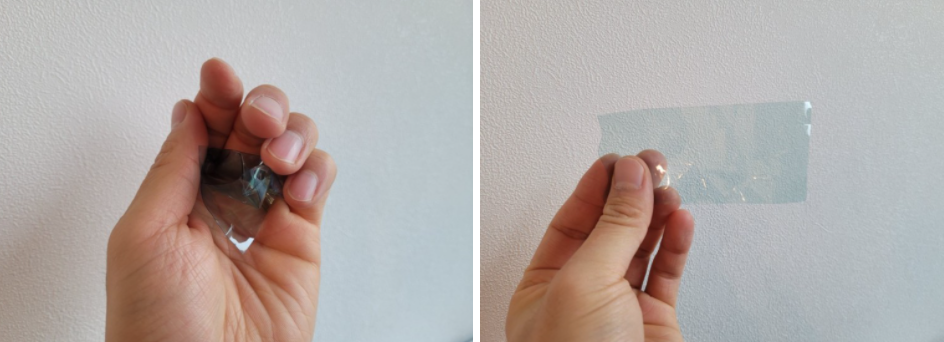 Re-usable 
     & 
     Excellent force of restitution
* Left - Test Report of 8
    major heavy metals
    hazardous free.

* Right- Test Report of 6
   major phthalate free.
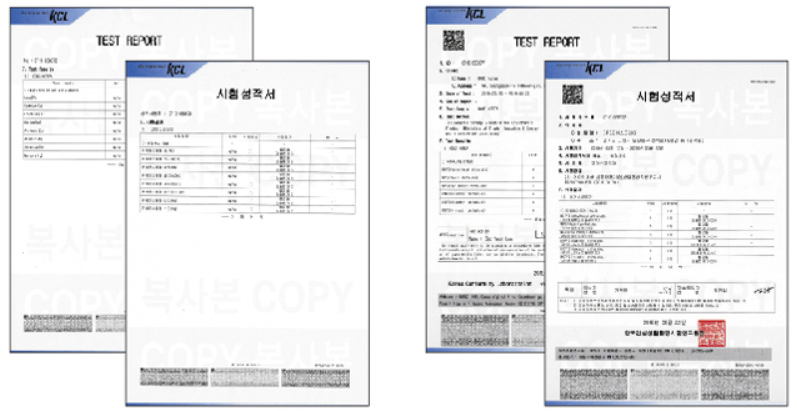 DANA KOREA CO., LTD
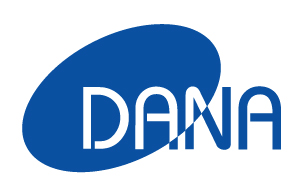 IV-1-4. How To Use(Installation) _ EZI Sheet
* Notice:  Before following below steps, please clean the window first, for 
                  better attaching result.
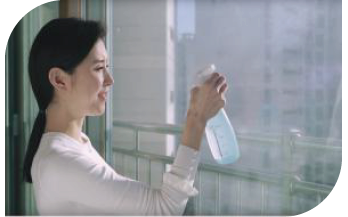 Step 1.- Spray water to the window 
   overall.
Step 2.- Attach the sheet from the top
   to bottom after measured.
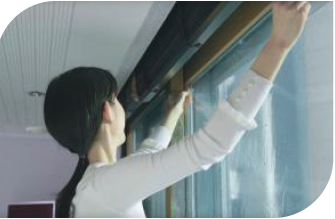 Step 3.- Remove the air bubble with
  Push stick, Cut off the remaining 
  film with box cutter.
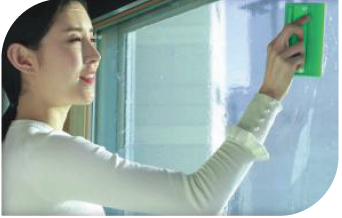 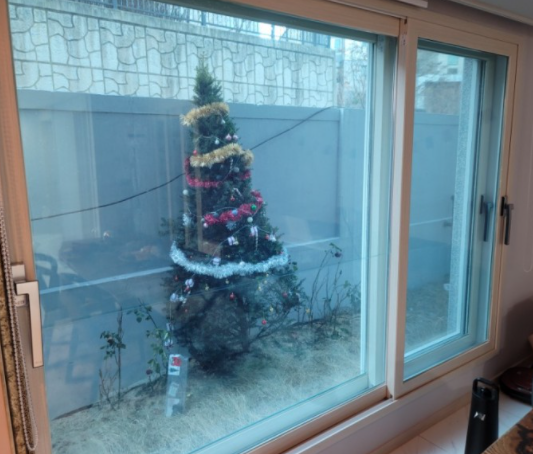 Step 4.- EZI Sheet is installed.
DANA KOREA CO., LTD
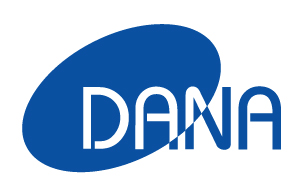 IV-2-1. Product 2 – WaTouch Film - Introduction
1) The name of ‘WaTouch Film’ is came from the idea of ‘Water + Touch’.
    This ‘WaTouch Film’ is mainly used for buildings, large interior, on canopy and also 
    at home with expert.
2) WaTouch Film is composed with ‘TPU + Nano Ceramic(ATO + CTO)’.
3) This WaTouch Film protects the UV rays simultaneously blocks the heat and 
     keep cool indoor.
4) The main color of WaTough Film is Dark Brown with transparency.
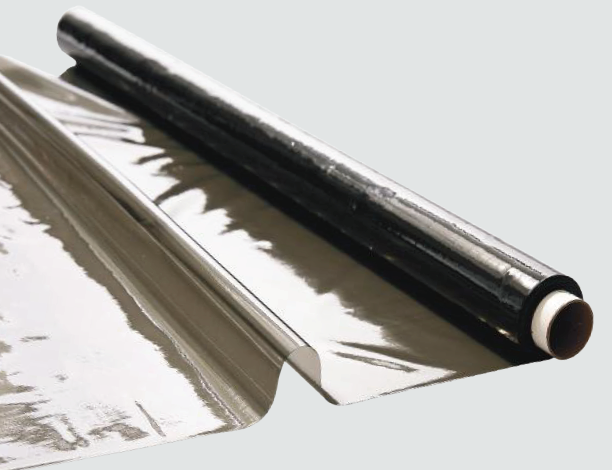 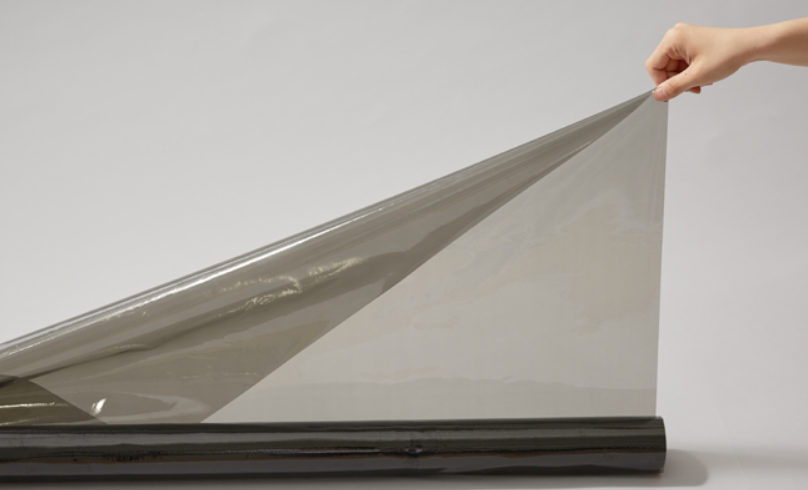 * Below picture is the simulation of ‘Before & After. Reality might be bit different.
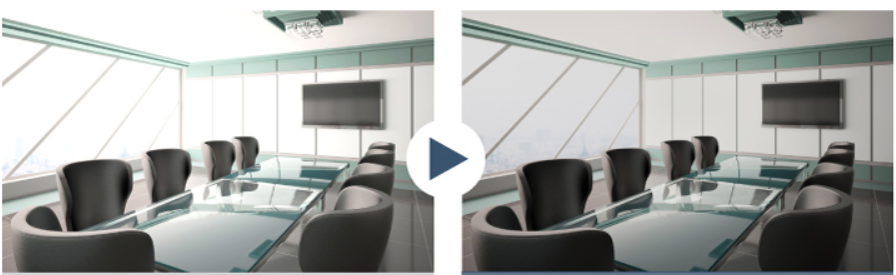 <Before Attaching WaTouch Film>                                                    <After Attaching WaTouch Film>
IV-2-2. Effects & Tests _ WaTouch Film
A. Heat Shielding Effects & Window Condensation Prevention
- WaTouch Film’s ‘Effects overall’, ‘Heat Shielding Effects’ & ‘Window Condensation 
  Prevention’ are same with EZI Sheet effects and tests results.
DANA KOREA CO., LTD
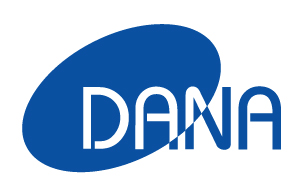 B. OTHERES
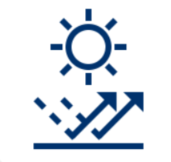 UV
99%
- WaTouch Film blocks 99% of UV rays.
IV-2-3. How To Use(Installation) _ WaTouch Film
* Notice:  Before following below steps, please clean the window first, for 
                  better attaching result.
Step 1.- Spray water to the window 
   overall.
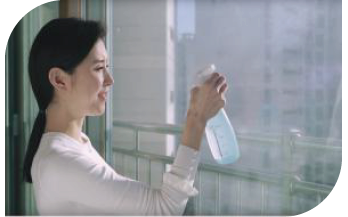 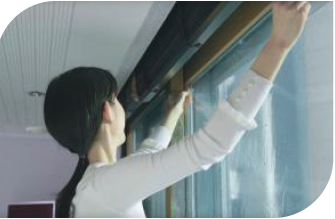 Step 2.- Attach the sheet from the top
   to bottom after measured.
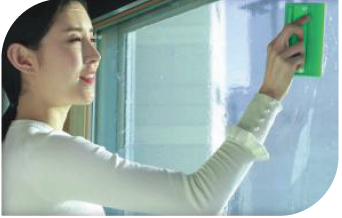 Step 3.- Remove the air bubble with
  Push stick, Cut off the remaining 
  film with box cutter.
Step 4.- Expert is Required to fix the
  WaTouch Film with Silicone at Edges
Or 
- Without Silicone fixing, WaTouch Film will wear out after few months and Film can be Re-attached same as first installation.
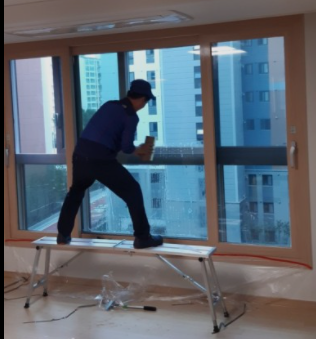 DANA KOREA CO., LTD
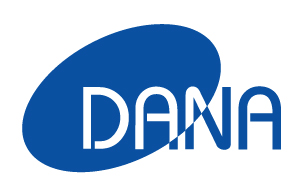 V. Produced SIZES
VI. Business Area
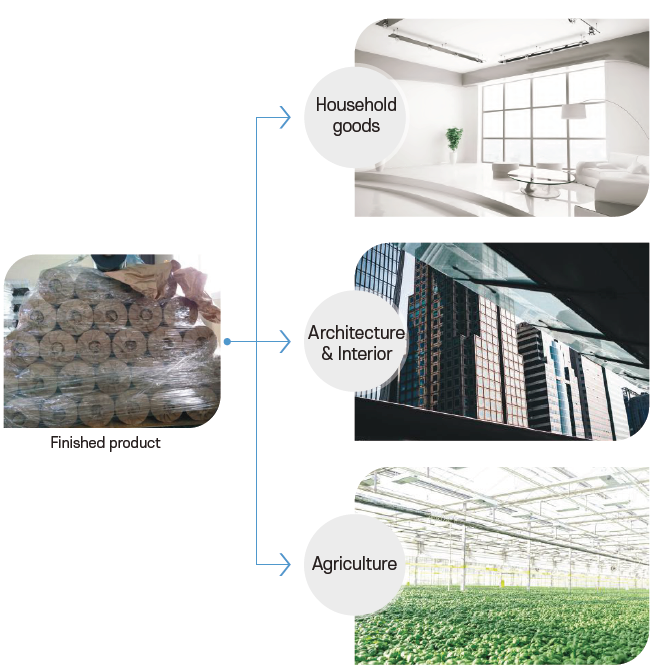 DANA KOREA CO., LTD
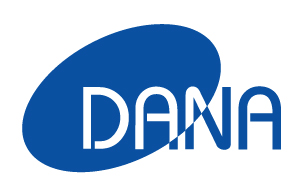 VII. Produced SIZES
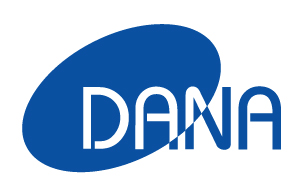 DANA KOREA CO., LTD
VIII. Our Abroad Partners
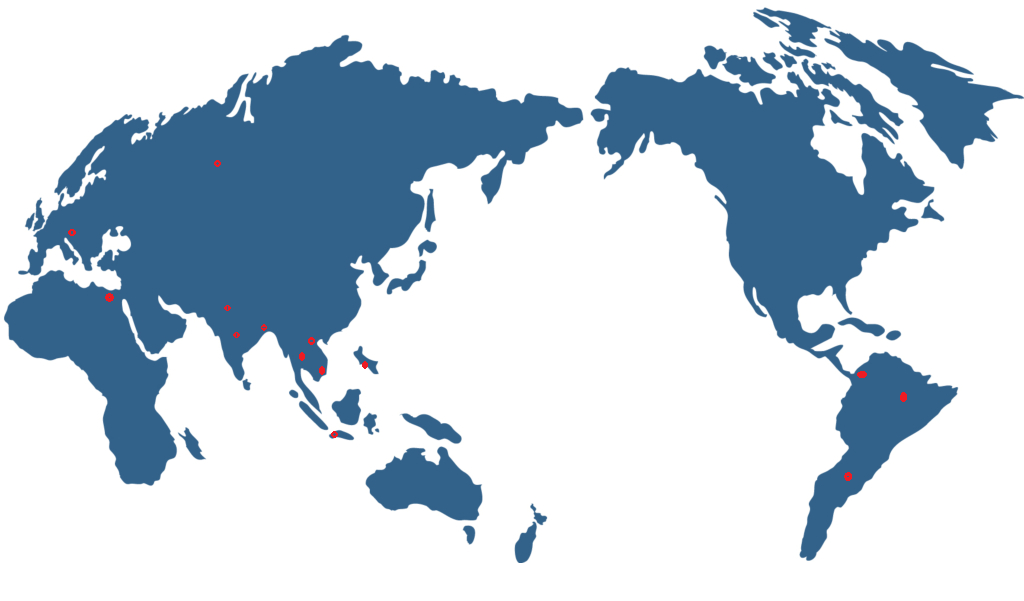 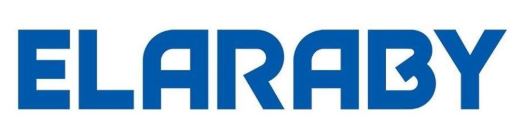 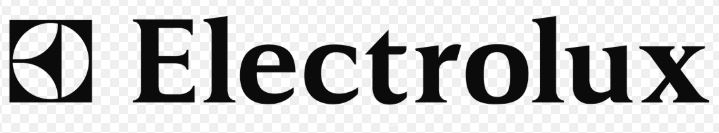 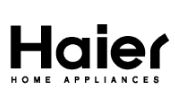 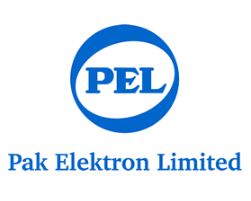 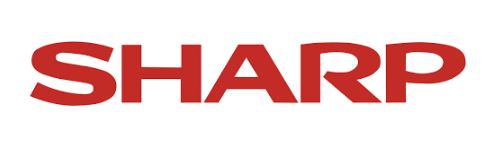 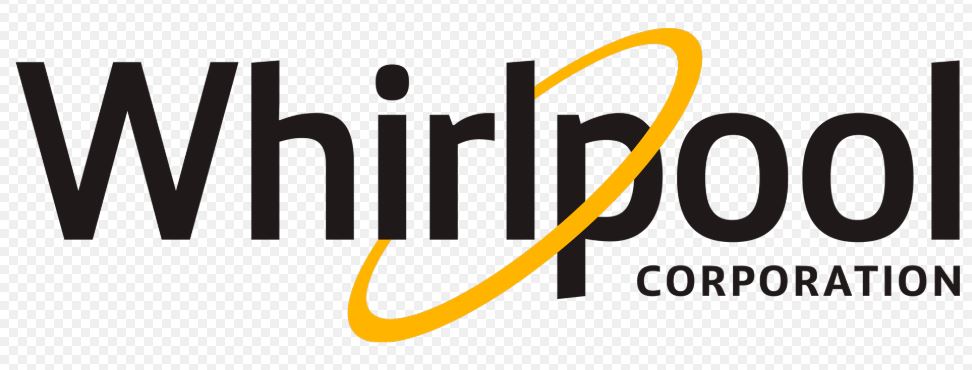 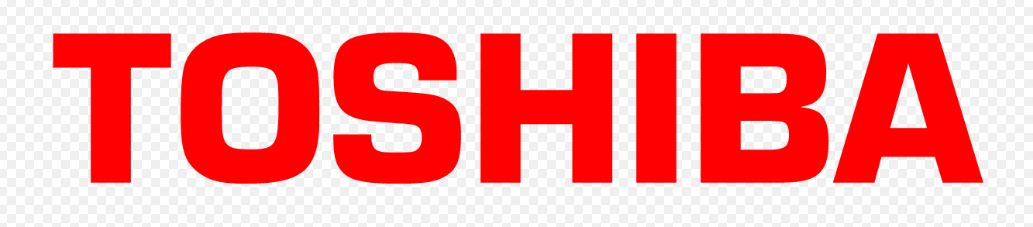 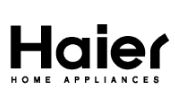 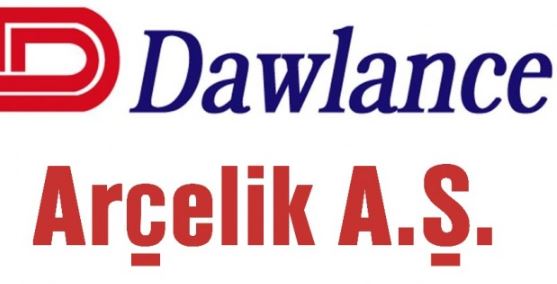 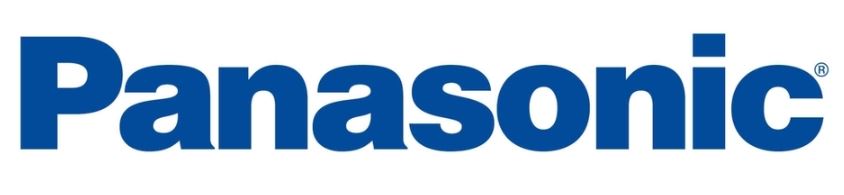 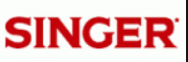 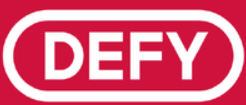 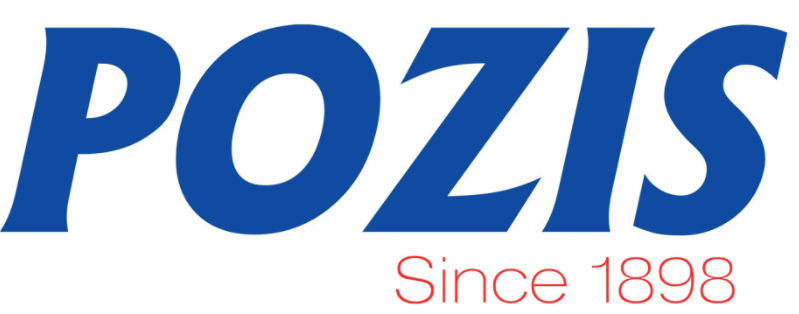